МБДОУ детский сад «Оленёнок»
Дистанционное  музыкальное  занятие

Старшая группа

(1 неделя, Март)
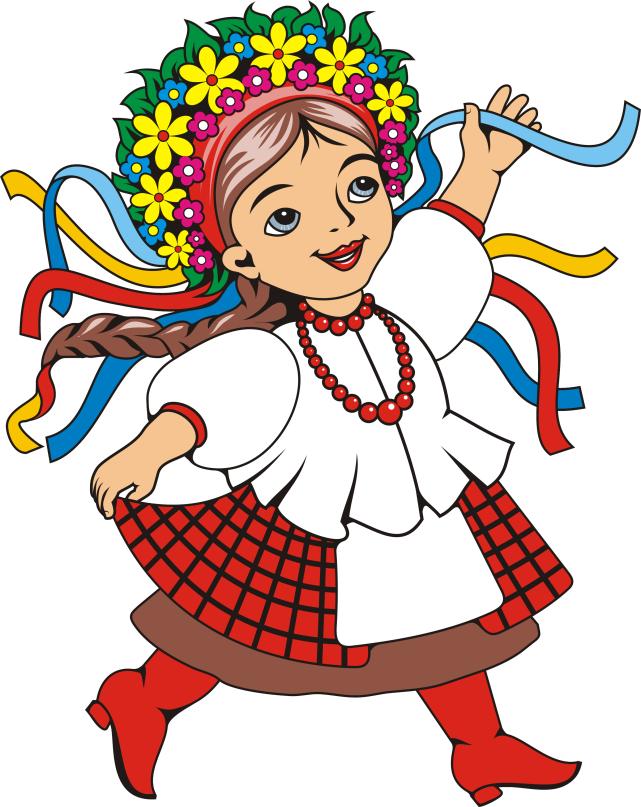 Муз. руководитель: Башкирцева Н.О.
Музыкально-ритмическое движение
«Пружинящий шаг и бег» муз. Е. Теличеевой

Рекомендации родителям: 
На  1 часть музыки – шаг с поворотами, наклонами. Двигаться в разных направлениях.
На 2 часть музыки – легкий бег в рассыпную.
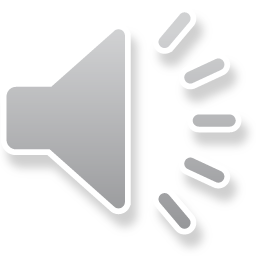 Пальчиковая  гимнастика
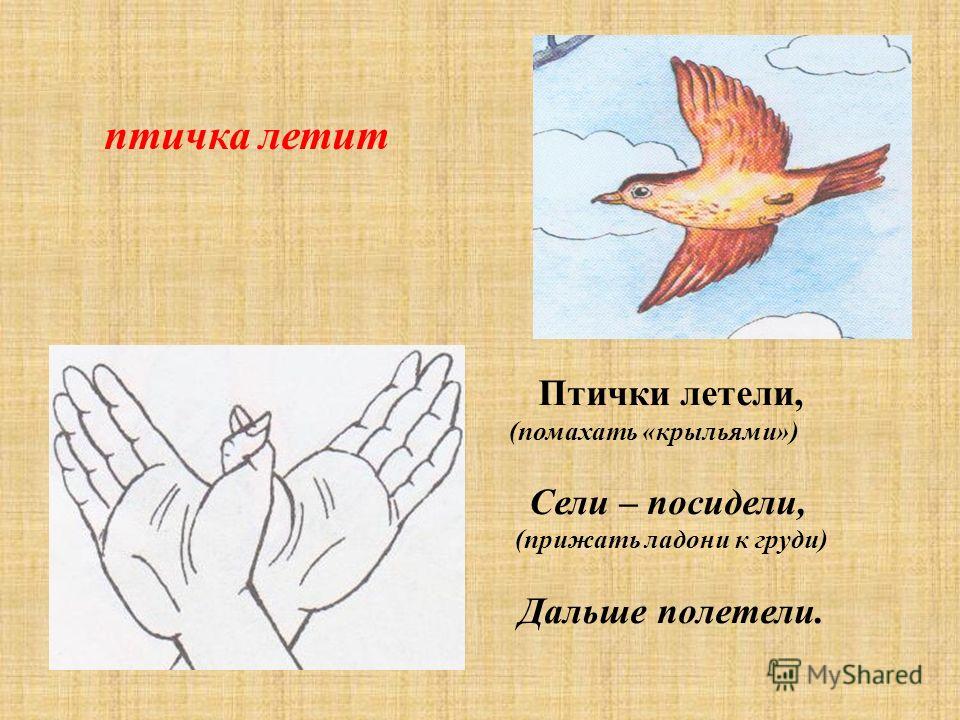 Слушание  музыки
«Баба- Яга » муз. П.И. Чайковский

Рекомендации родителям: 
Прослушать пьесу не объявляя название. 
Спросить у детей: какой характер у этой музыки? 
Как им кажется о чём говорит музыка?
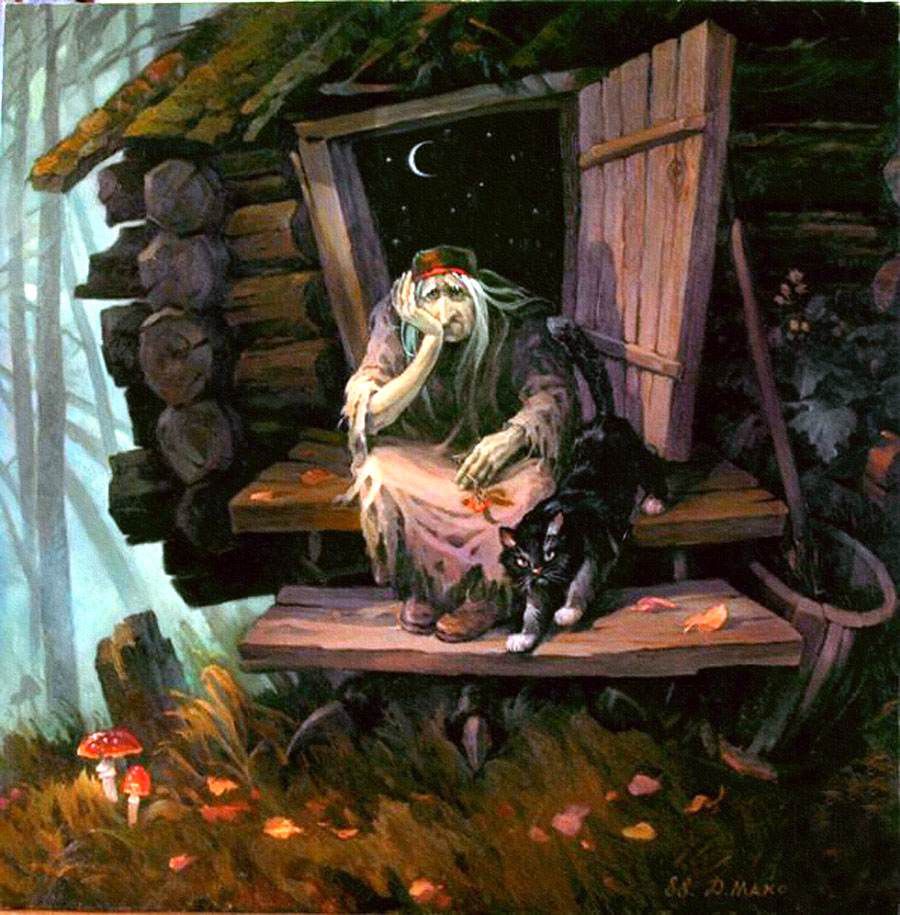 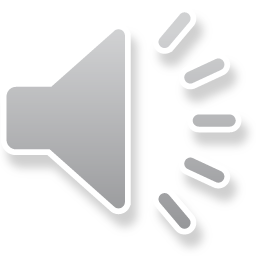 Распевание
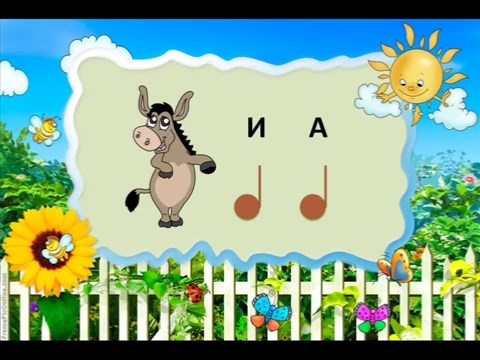 Рекомендации родителям: 
Спойте звуки – И-,  - А- . Протяжно.
Пение
Песня «Кончается зима»  муз. Т. Попатенко
1. Под крышами ломается сосулек бахрома.Кончается, кончается, кончается зима!Сильнее греет солнышко, заплакал снеговик,Воробышек чирикает: чи-рик-чи-рик!2. Стучат капели звонкие, стучат, стучат, стучат.Кораблики и лодочки готовы у ребят.Остатки снега тёмного увозит снеговик,Воробышек чирикает: чи-рик-чи-рик!
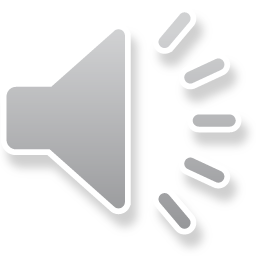 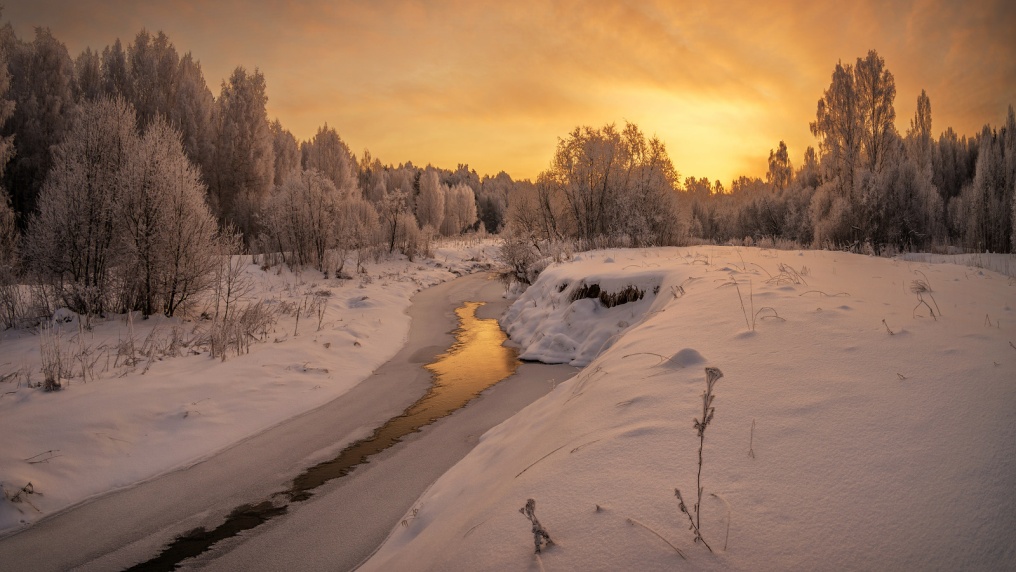 Музыкальная игра
«Найди себе пару» 
Латвийская народная мелодия
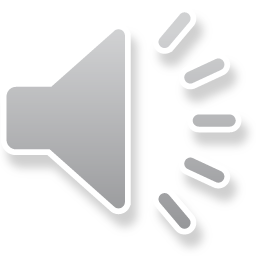 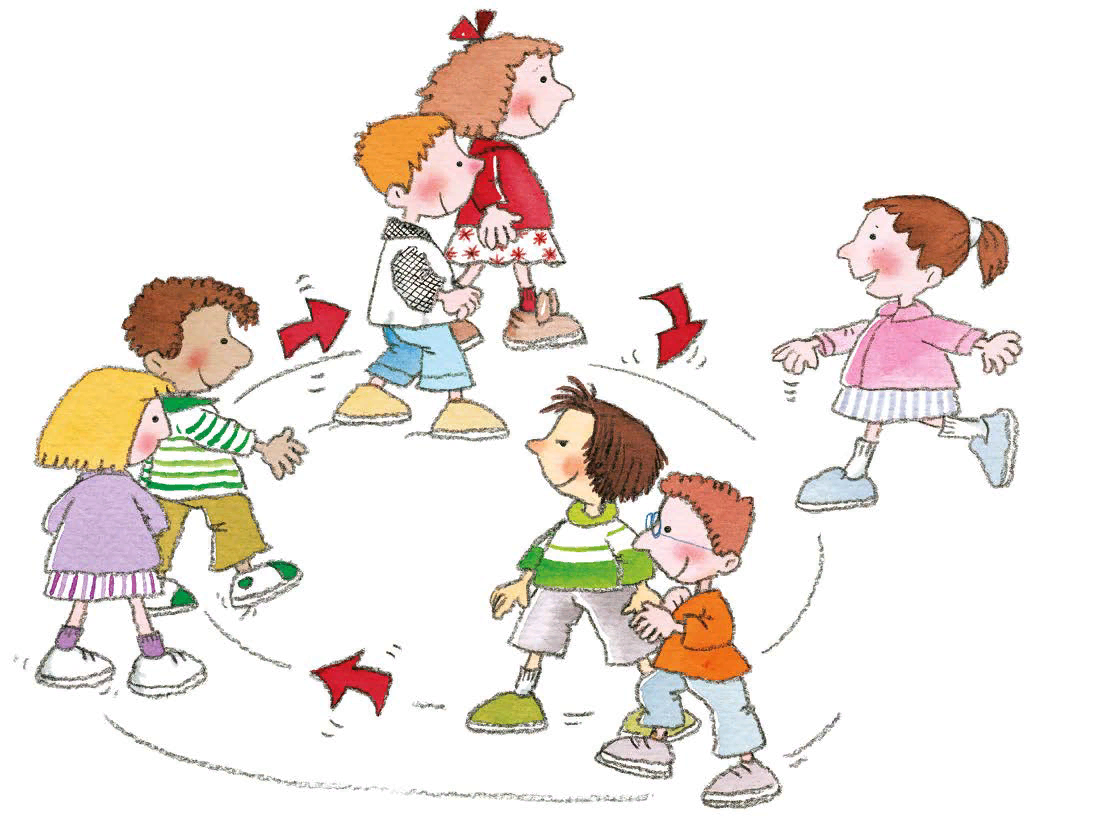